Hrvatska u doba monarhističke diktature
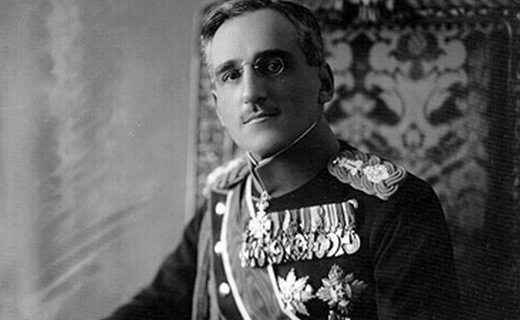 kriza i napetosti nakon atentata u skupštini
proglašenje diktature kralja Aleksandra 6.1.1929.g.
zabrana nacionalnih imena, osnivanje Jugoslavenske nacionalne stranke (JNS)
predsjednik vlade – general Petar Živković
listopad 1929.g. – Kraljevina Jugoslavija 
podjela države na devet banovina
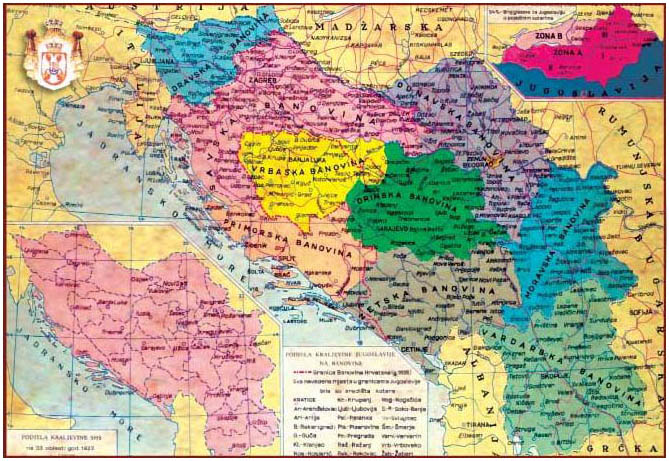 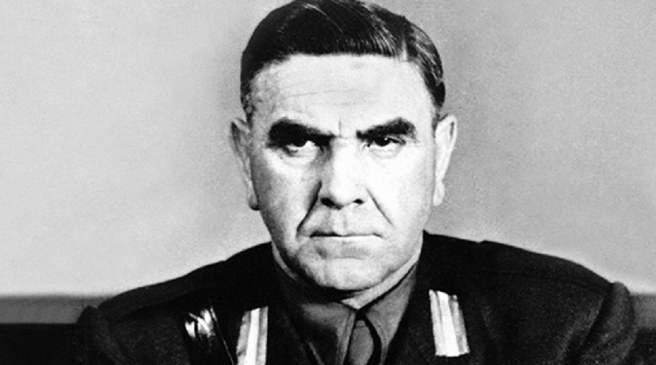 ograničenje građanskih sloboda, politički progoni
HSS vodi tzv. politiku čekanja ; jačanje krajnje ljevice i desnice
Ante Pavelić u emigraciji u Italiji zagovara oružani otpor diktaturi
nastanak organizacije Ustaša 1930.g.

utjecaj velike gospodarske krize na poljoprivredu i bankarski sustav Hrvatske
Nastavak režimskih nasilja i hrvatskoga otpora
Oktroirani ustav u rujnu 1931.g. – prividno ukidanje diktature (jedna stranka, javni izbori, vlada odgovorna kralju…)
oštar obračun režima sa političkim protivnicima (Pribičević, Predavec, Maček)
ubojstvo Milana Šufflaya 1931.g. 
„Velebitski ustanak” 1932.g. u Brušanima u Lici – 
   neuspješna diverzija ustaša na žandarmerijsku postaju
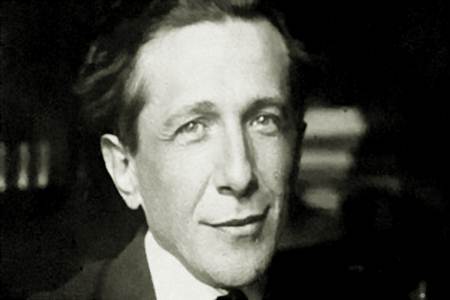 Zagrebačke punktacije u studenom 1932.g. – osuda režima, za preuređenje Kraljevine i ukidanje srpske dominacije → uhićenje Mačeka
atentat na kralja Aleksandra 9. listopada 1934.g. u Marseilleu – izvršile ustaše sa VMRO, atentator – Veličko Kerin
vlast u rukama Namjesništva – knez Pavle Karađorđević
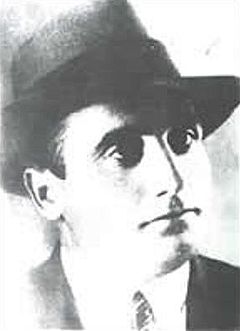 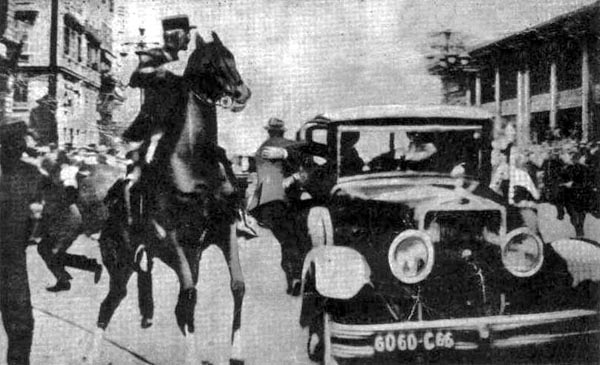